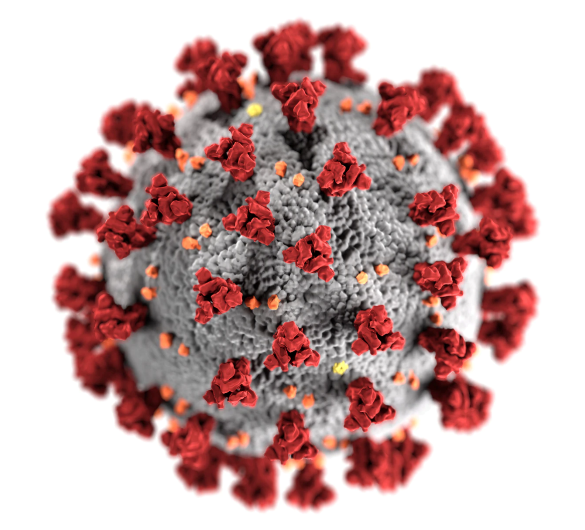 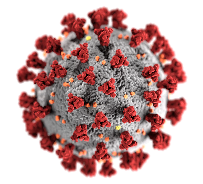 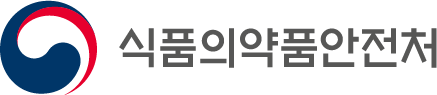 [ 감염병이란 ]
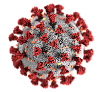 [ 정의 ]
   세균, 바이러스, 진균, 기생충 등의 병원체가 우리 몸에 감염돼 발병하는 질환 

[ 전파경로에 따른 구분 ]
   1) 접촉전파 (보균자, 오염된 매개체) : MRSA, 콜레라, 장티푸스
   2) 비말전파(5㎛이상 입자) : 1m이내 인플루엔자 백일해
   3) 공기전파 (5㎛미만 입자) : 수두, 결핵, 홍역
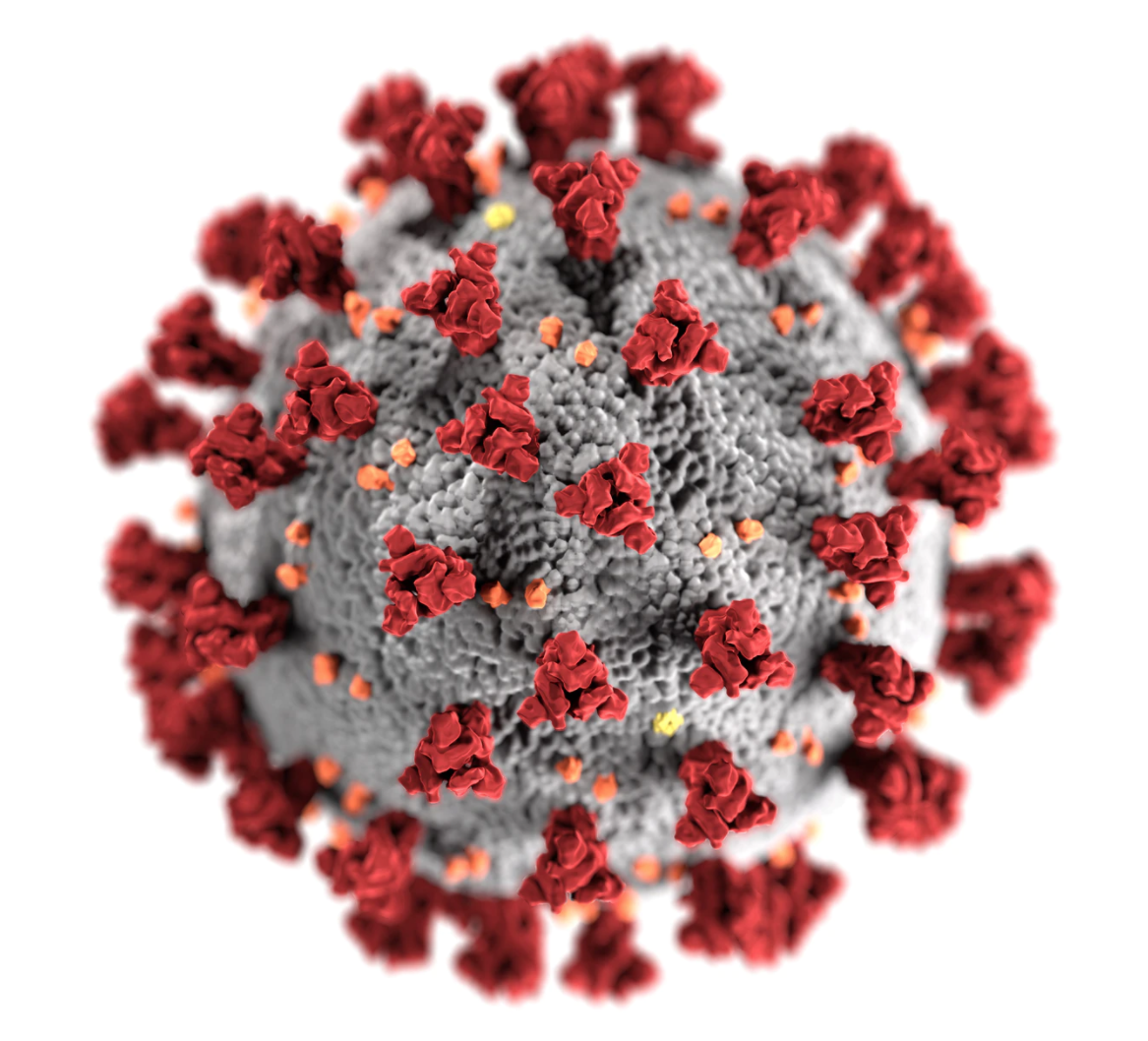 [Speaker Notes: http://www.cdc.go.kr/contents.es?mid=a21110000000]
법정감염병 분류(2020년 개정)
심각도, 전파력, 격리수준에 따라 구분
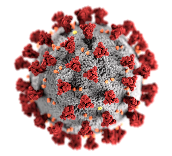 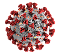 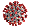 [Speaker Notes: 감염병예방및관리에관한법률 개정 / 보건복지부, 질병관리본부 
http://www.cdc.go.kr/contents.es?mid=a21110000000]
생애주기별 주의해야 할 감염병
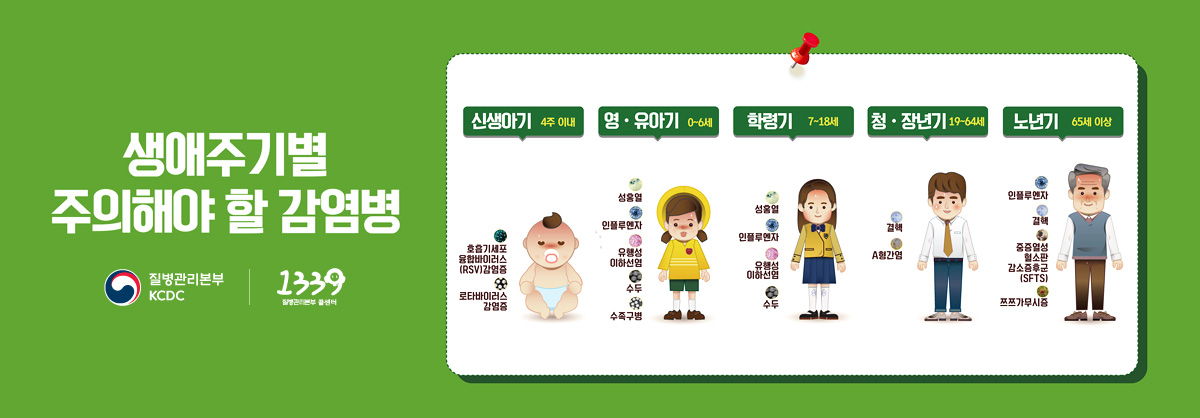 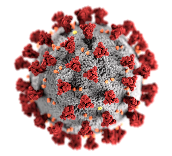 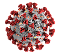 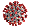 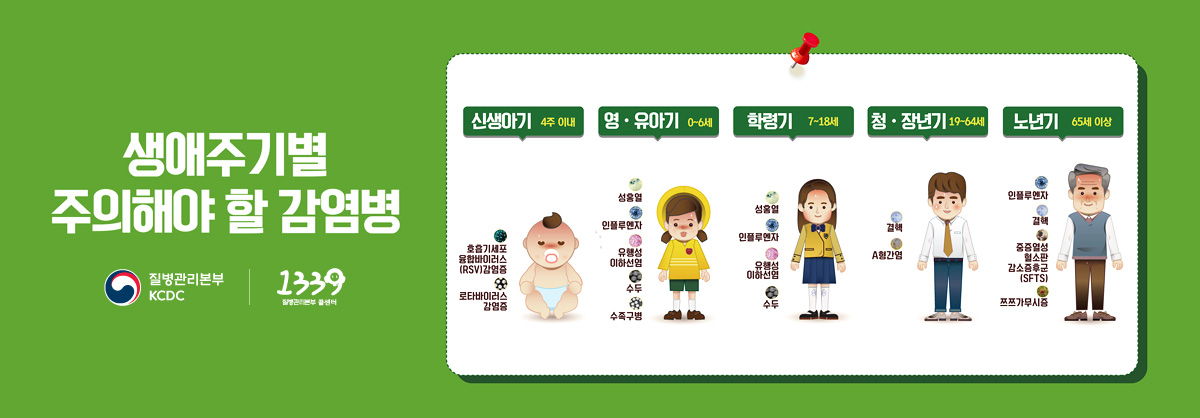 감염병 예방 5대 국민행동수칙
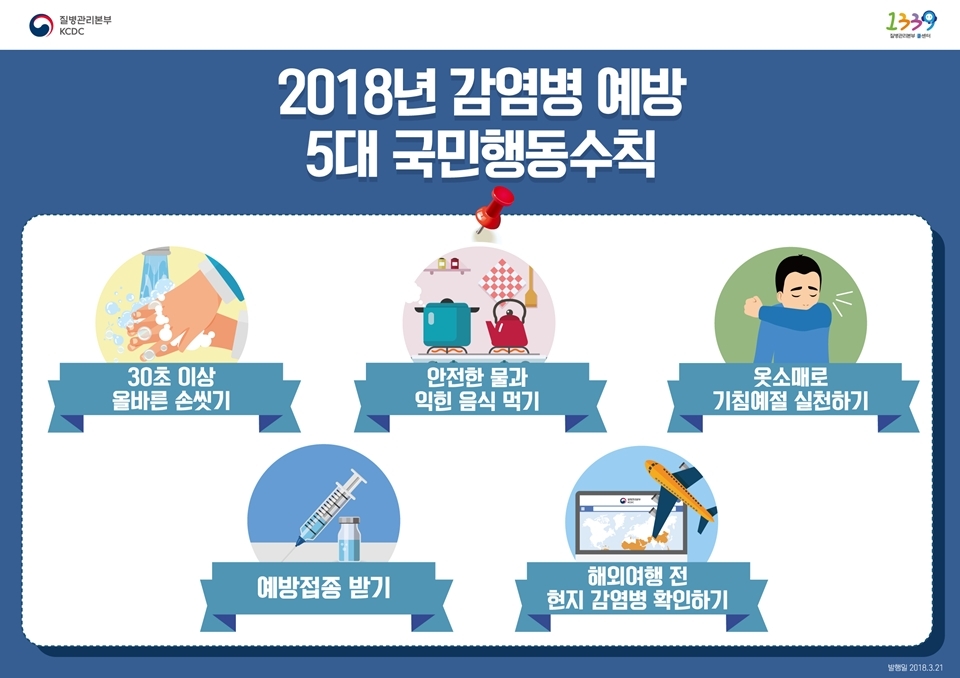 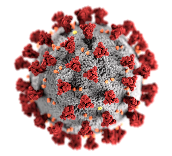 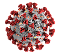 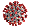 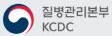 올바른 손씻기 6단계(비누로 꼼꼼하게 30초 이상)
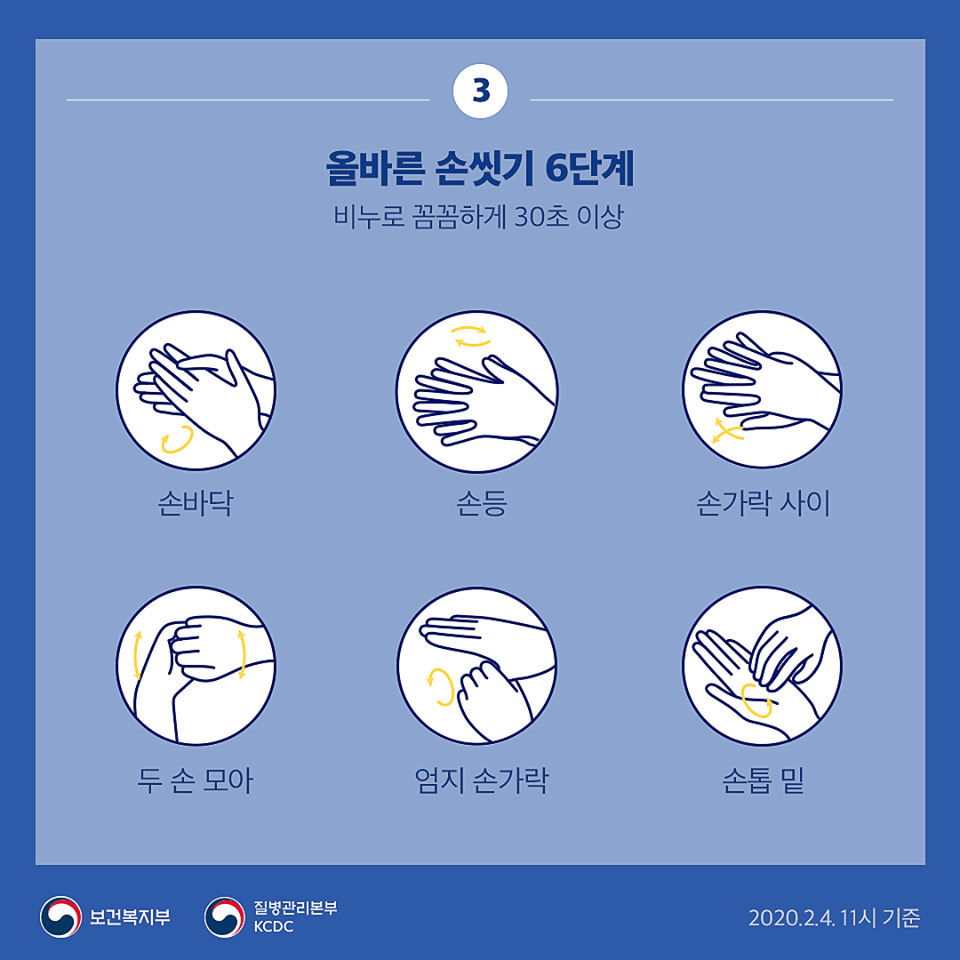 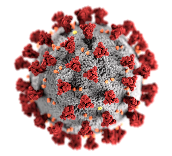 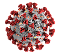 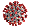 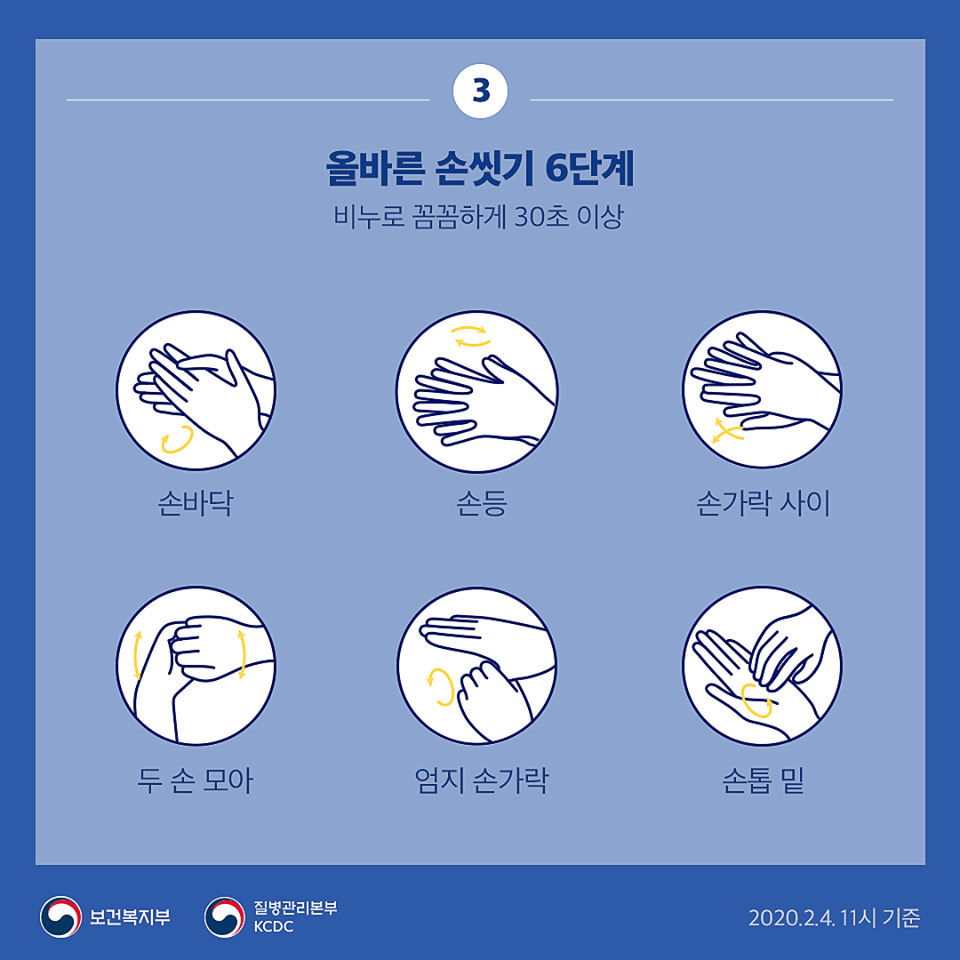 기침 에티켓
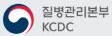 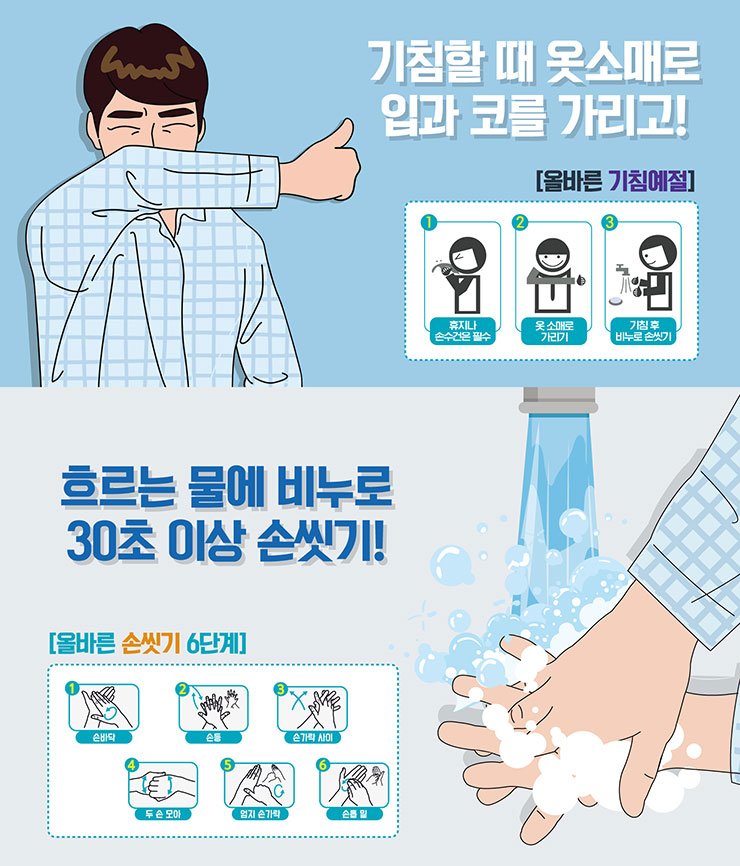 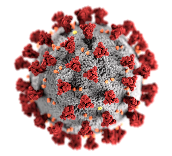 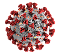 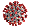 올바른 마스크 착용법
*마스크 착용후 호흡곤란시 사용중지 및 전문가와 상의 특히 임산부 어린이 노약자 호흡기 및 심혈관질환자 주의
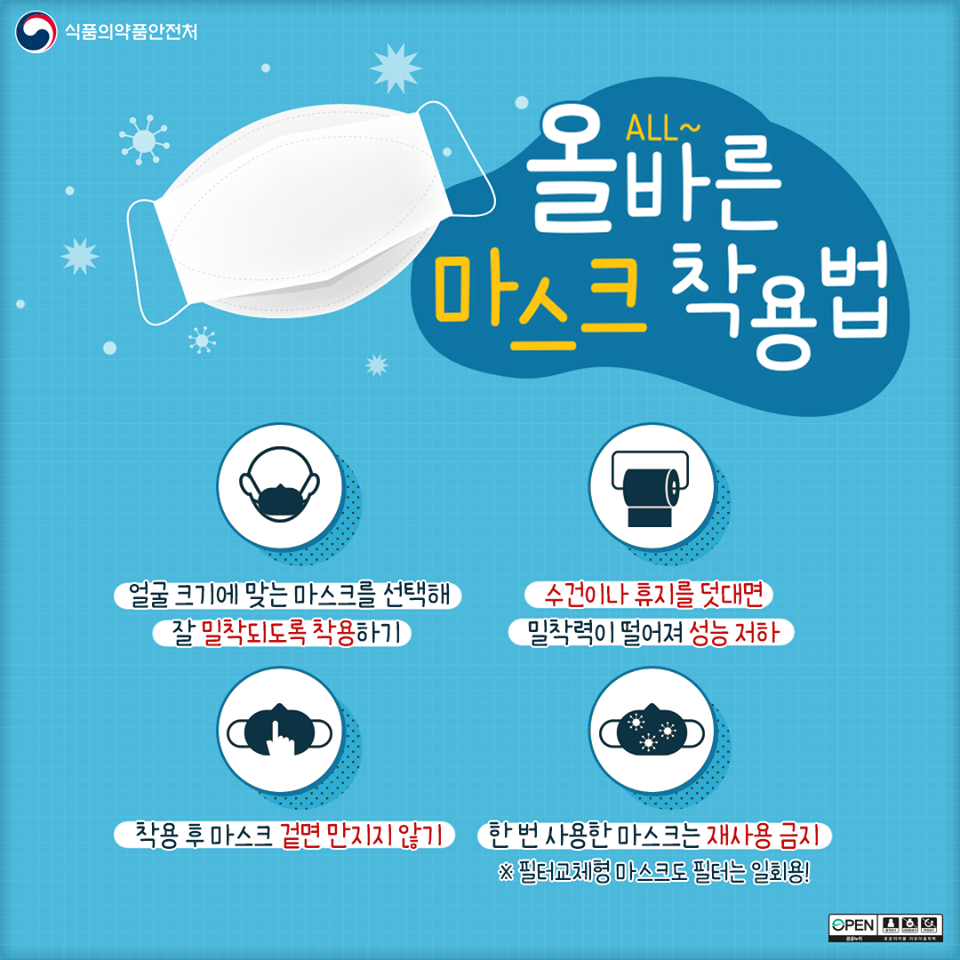 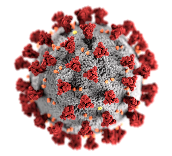 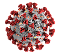 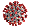 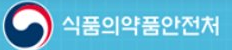